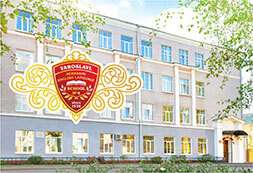 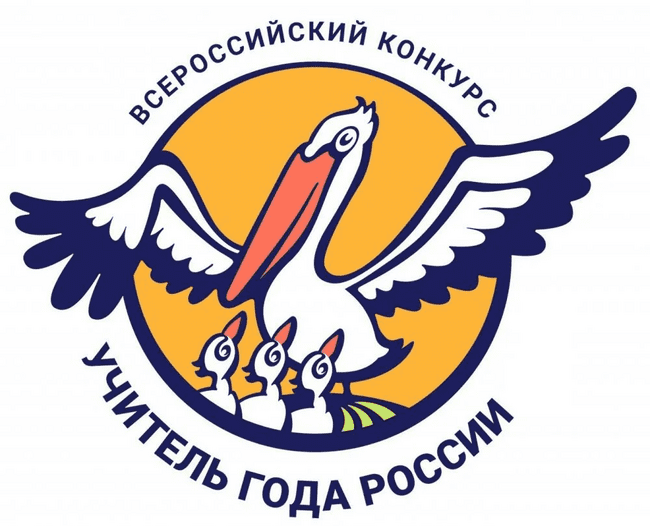 Мастер-класс «Сокровище Ярославского края» (краеведческая квест-игра как современная игровая технология в образовательной организации)
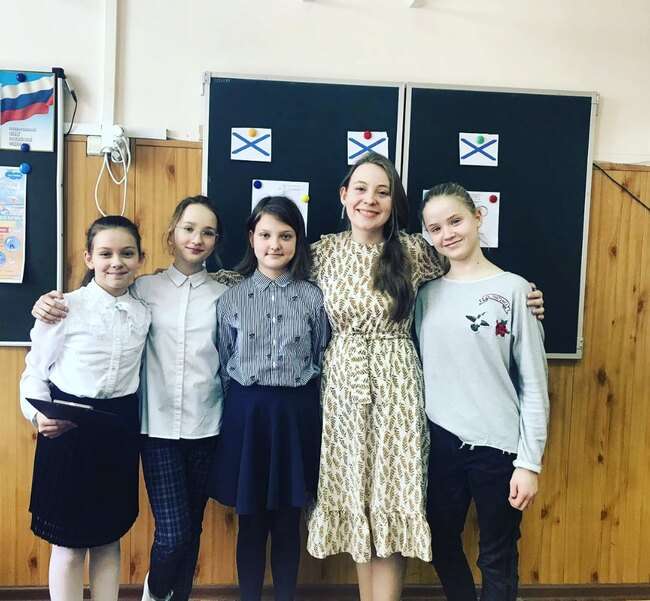 Ведущий: Березина Елена Алексеевна, учитель 
географии,  истории,  обществознания и  ОДНКНР, педагог дополнительного образования. Первая квалификационная категория.
Ярославль - 2022
Федеральный государственный образовательный стандарт
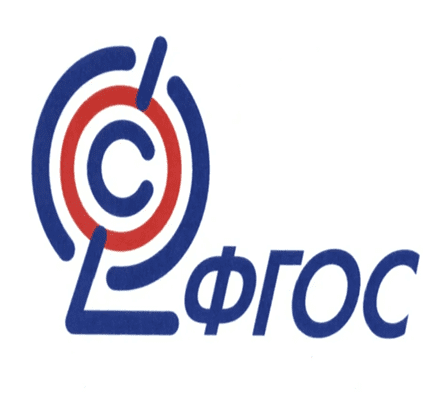 «Воспитание российской гражданской идентичности: патриотизма, уважения к Отечеству» *.
«Формирование осознанного, уважительного и доброжелательного отношения к другому человеку, его мнению, мировоззрению, культуре, языку, вере, гражданской позиции, к истории, культуре, религии, традициям, языкам, ценностям народов России и народов мира; готовности и способности вести диалог с другими людьми и достигать в нём взаимопонимания»*.
*(ФГОС ООО п. 9.4).
*(ФГОС ООО, п. 9).
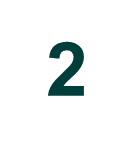 Педагогические средства
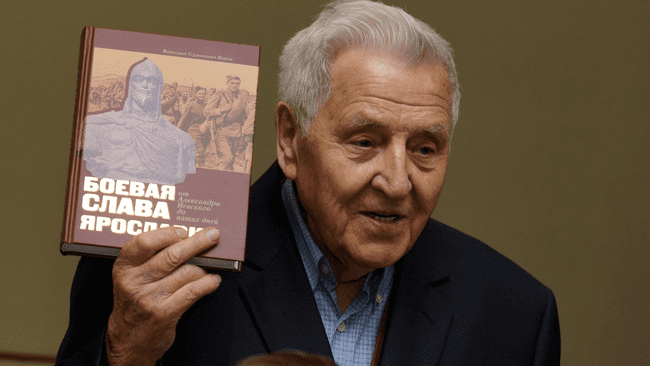 Посещение экскурсий 
в культурных учреждениях города
Встречи с интересными людьми
3
Березина Елена Алексеевна, учитель географии,  истории,  обществознания и  ОДНКНР, педагог дополнительного образования. Первая квалификационная категория.
Серия мини – очерков о героях Великой Отечественной войны
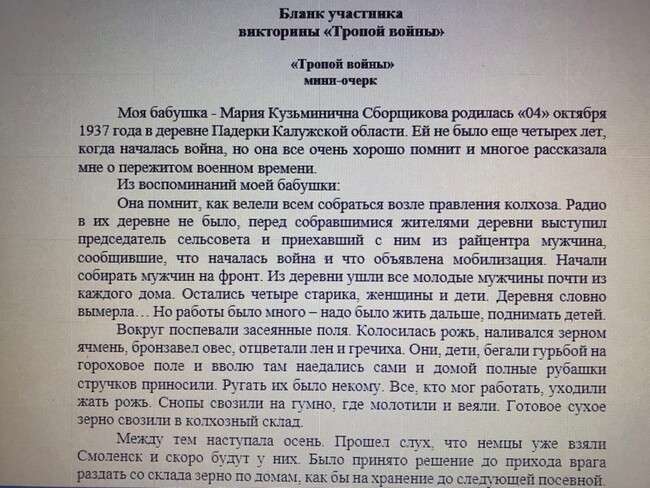 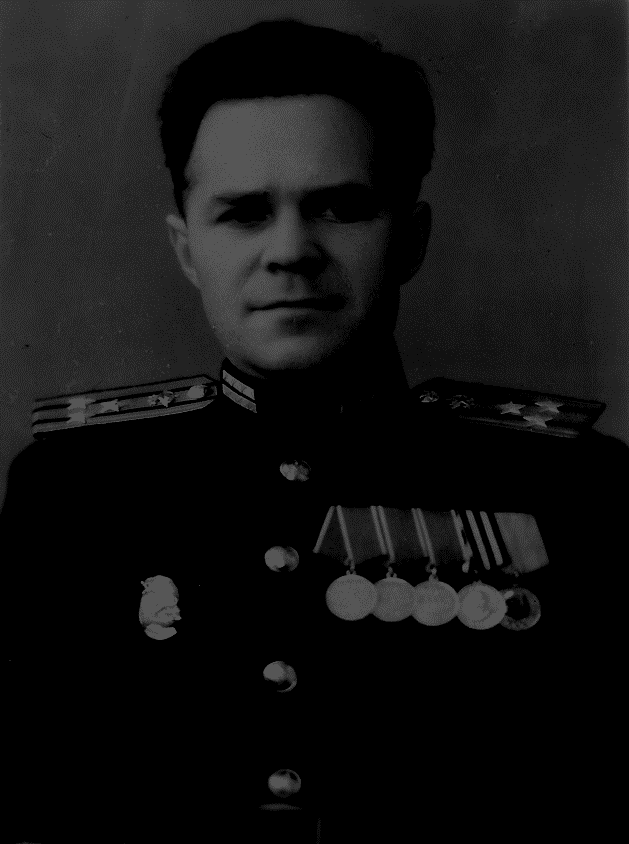 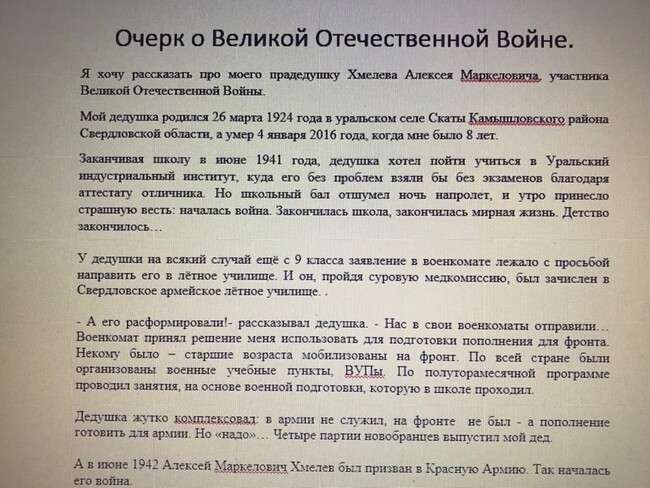 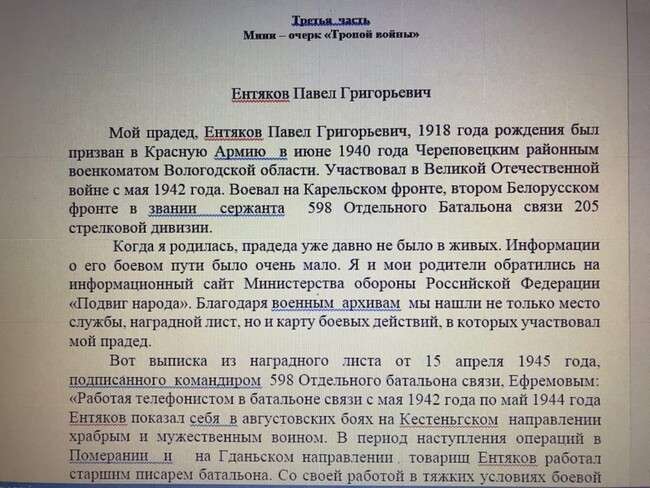 4
Березина Елена Алексеевна, учитель географии,  истории,  обществознания и  ОДНКНР, педагог дополнительного образования. Первая квалификационная категория.
Краеведческие квест –игры
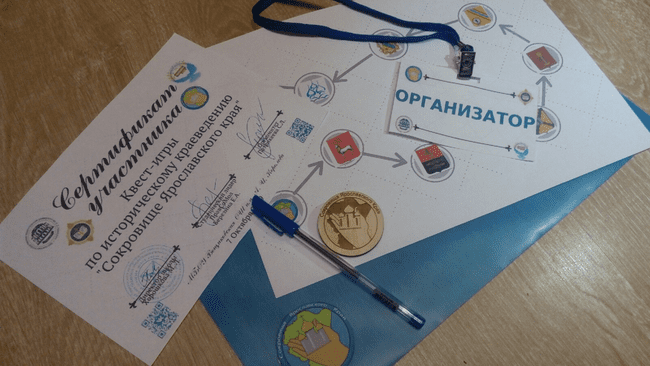 5
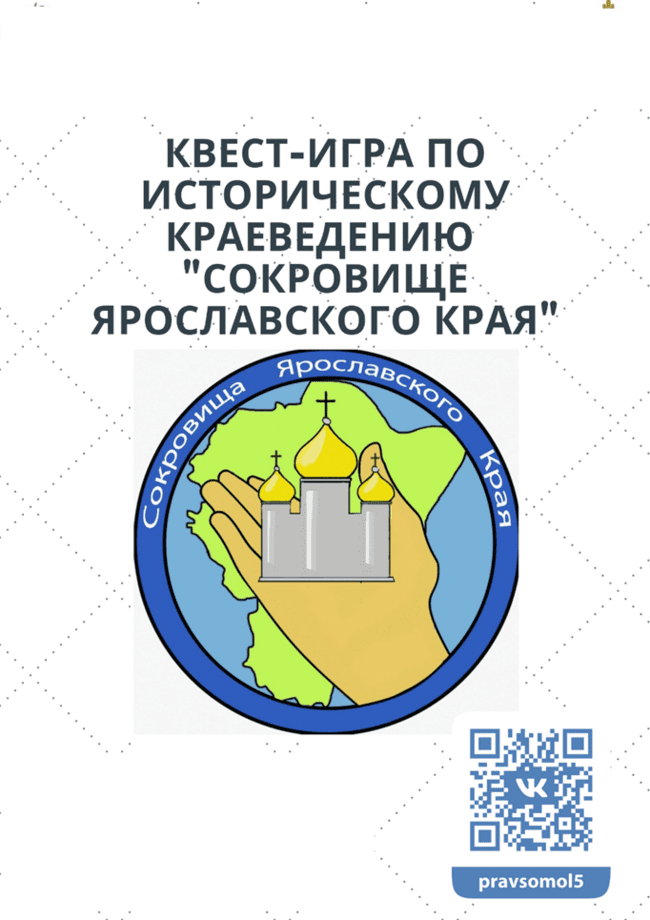 Станция №1 «Центр Ярославля- объект всемирного наследия Юнеско»
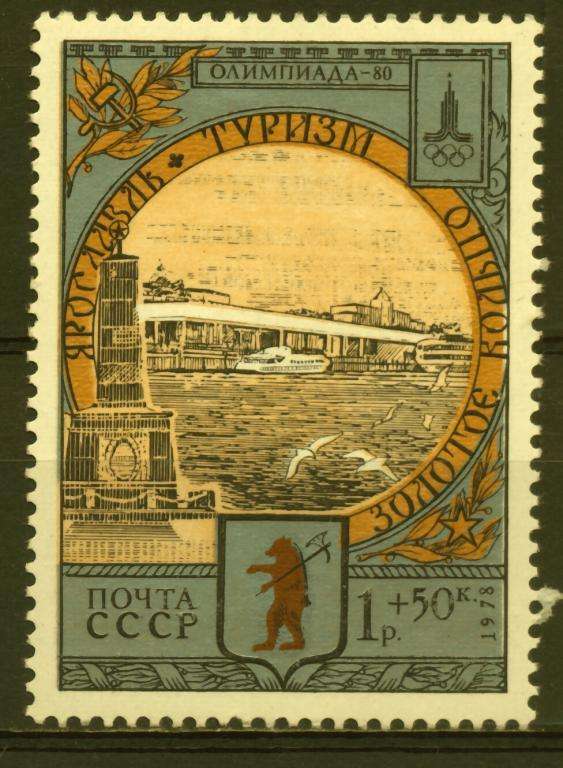 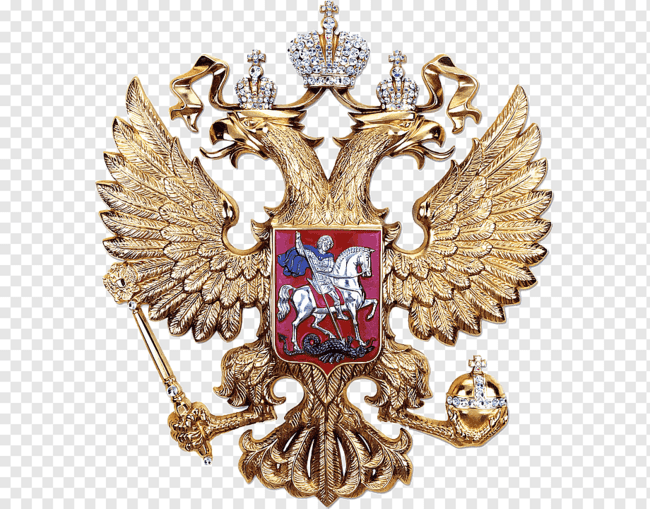 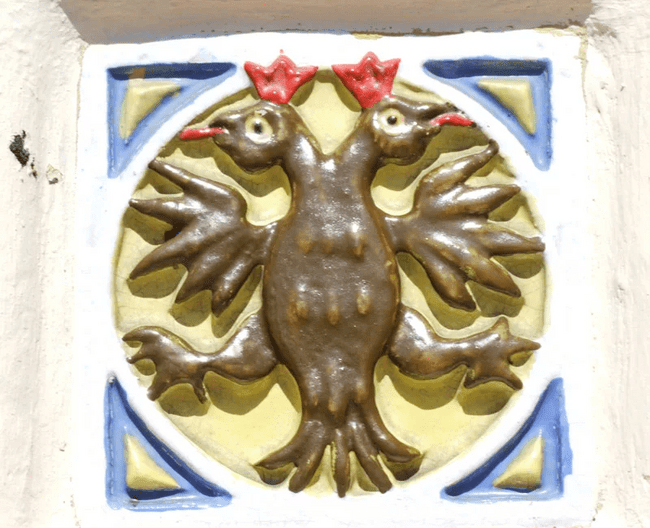 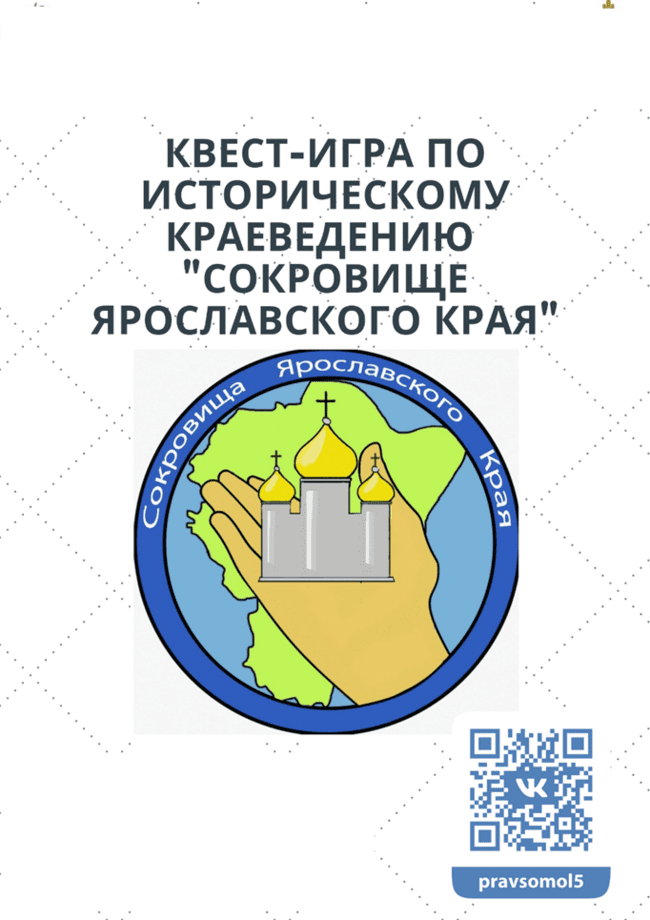 Станция №2 ««Жемчужина» Золотого кольца России»
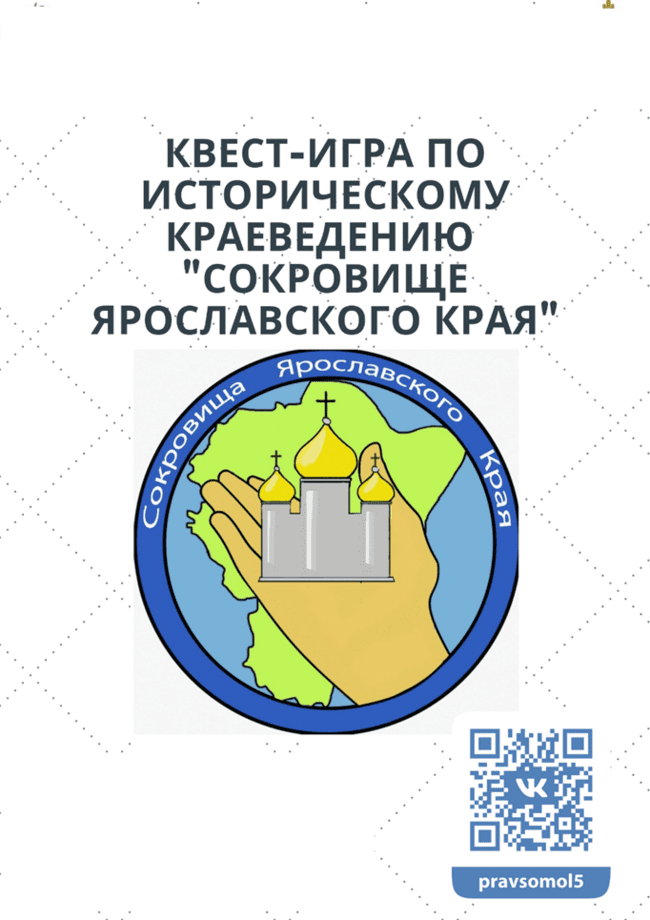 Станция №3 ««Ярославский кинотур»
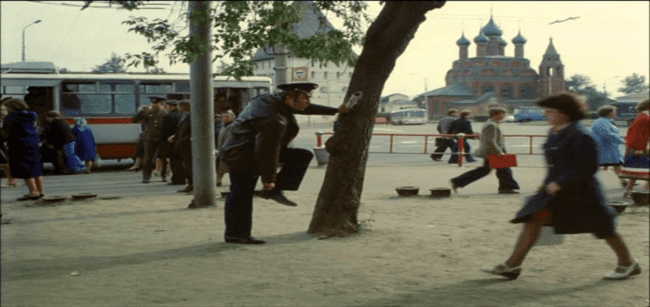 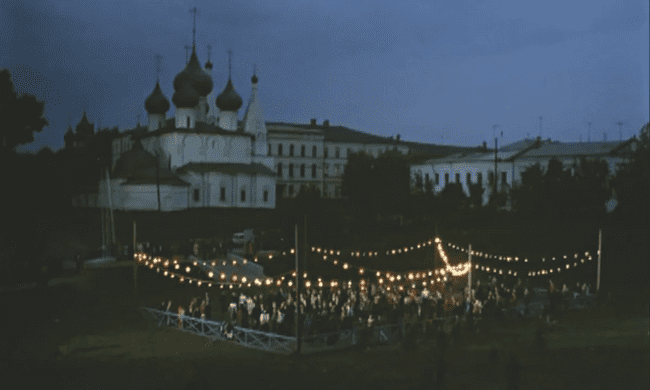 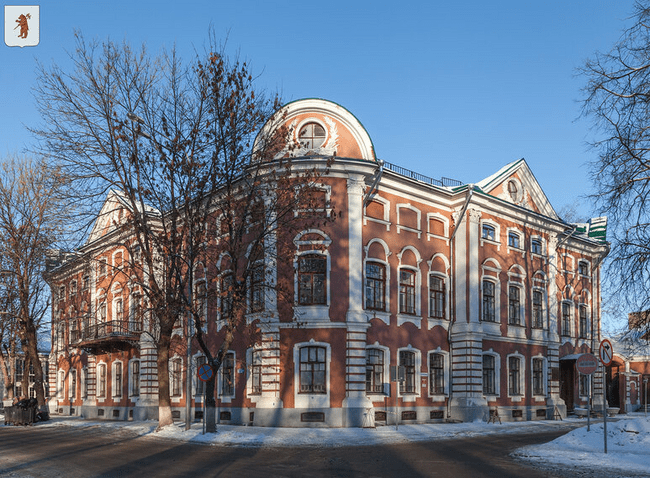 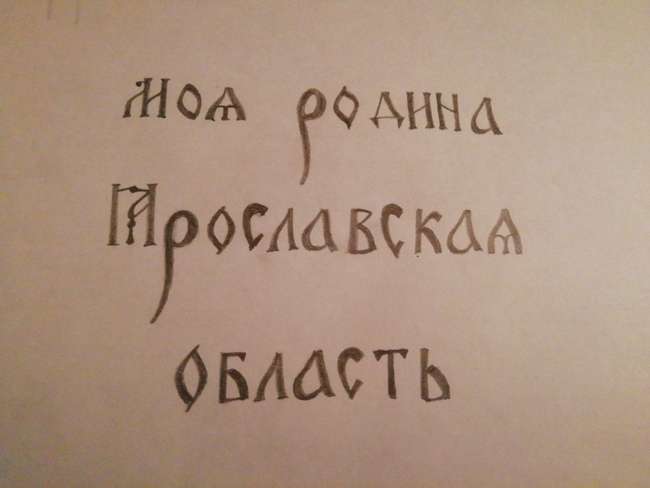 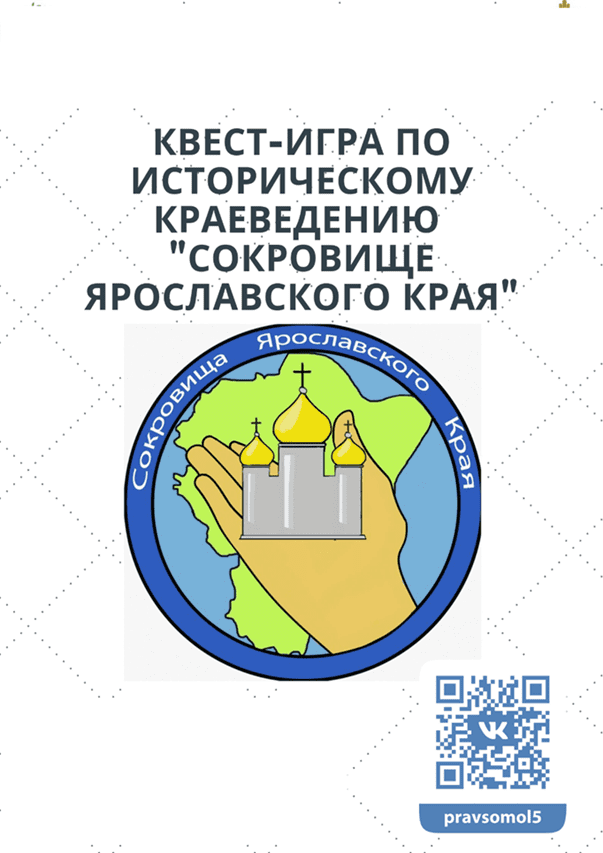 Подведение итогов  квест – игры
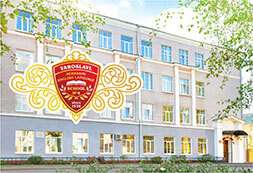 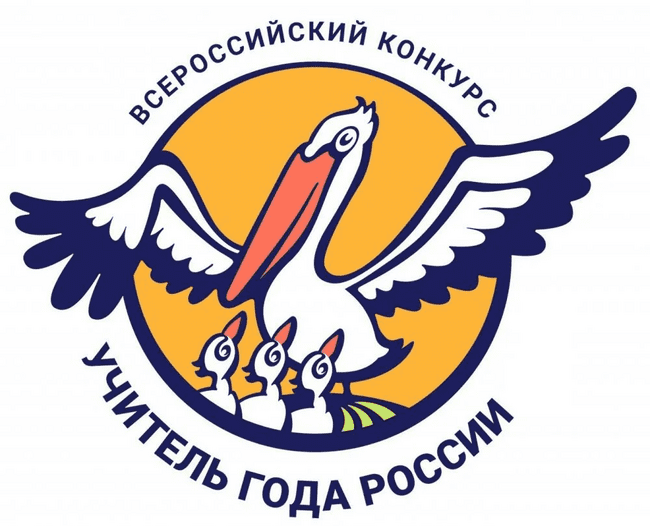 Мастер-класс «Сокровище Ярославского края» (краеведческая квест-игра как современная игровая технология в образовательной организации)
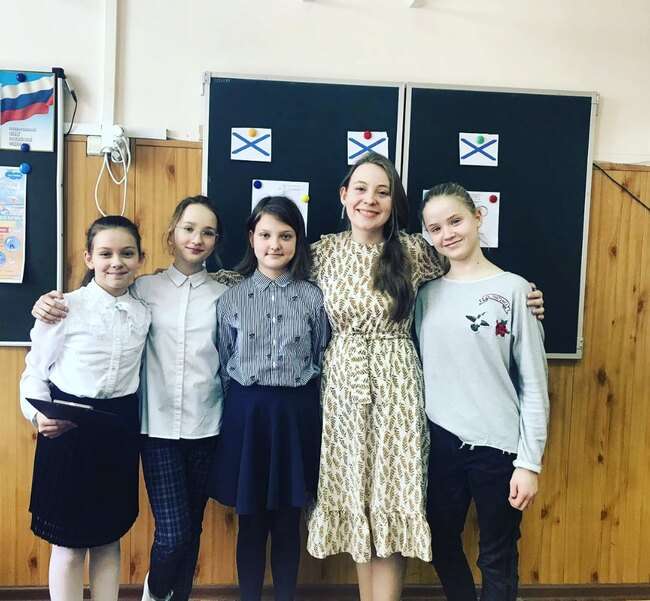 Ведущий: Березина Елена Алексеевна, учитель 
географии,  истории,  обществознания и  ОДНКНР, педагог дополнительного образования. Первая квалификационная категория.
Ярославль - 2022